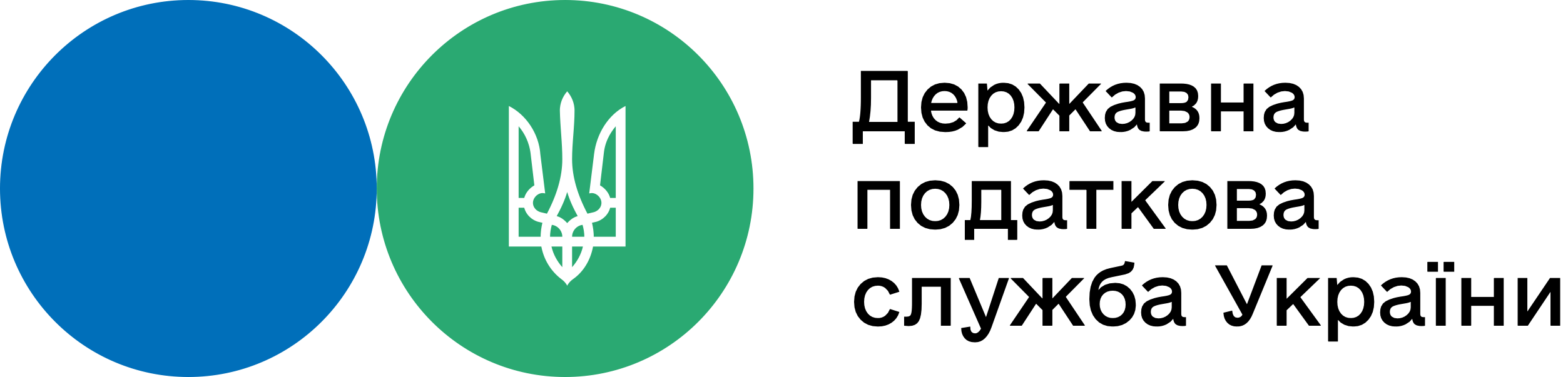 ІНФОРМАЦІЙНО-ДОВІДКОВИЙ ДЕПАРТАМЕНТ
Статистичні дані щодо роботи сервісу «Пульс» у січні-грудні 2023 року
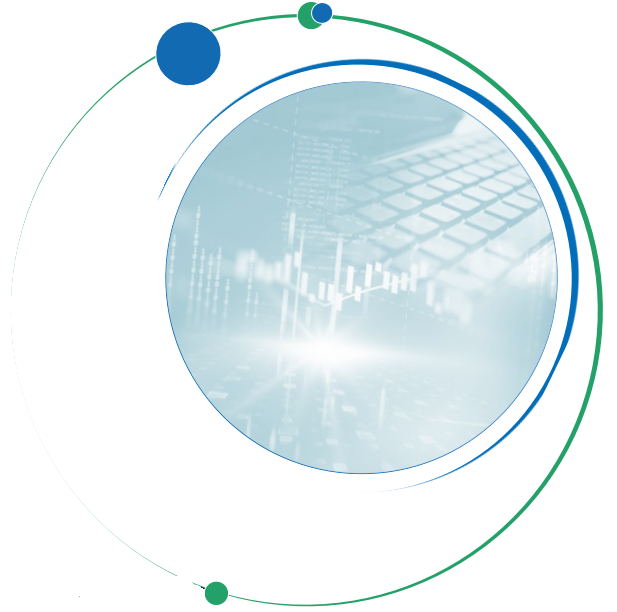 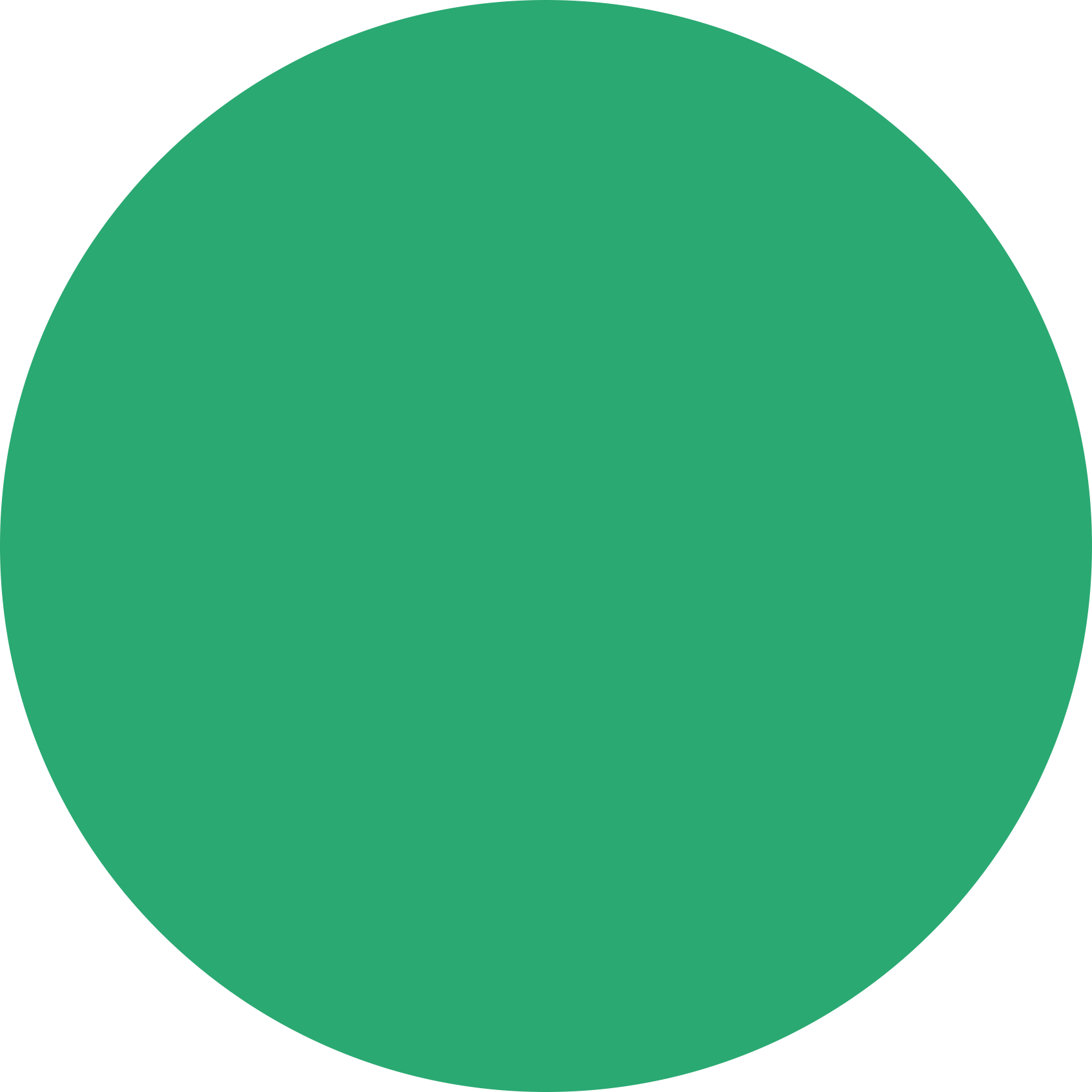 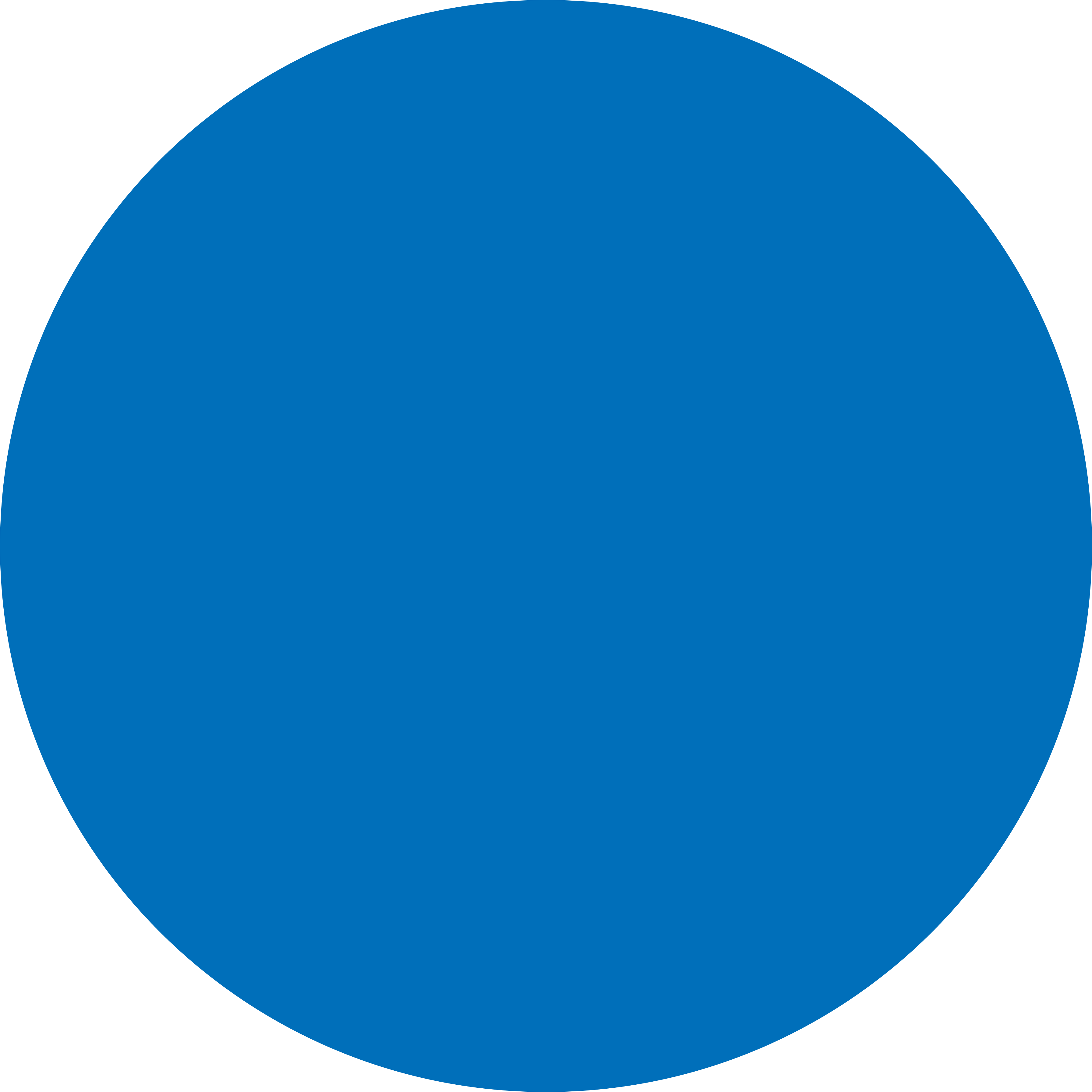 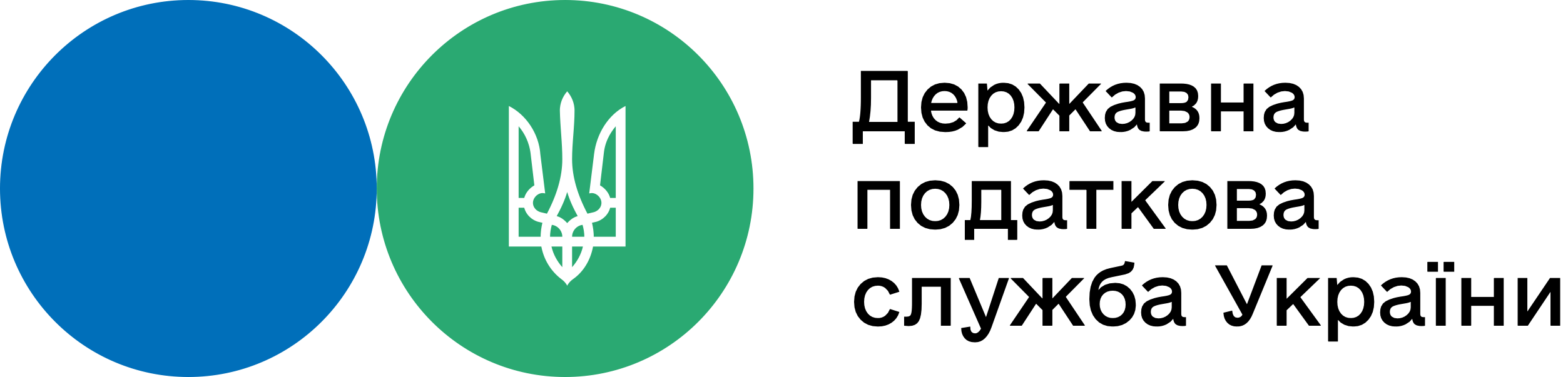 Географія надходжень звернень на сервіс «Пульс» у розрізі регіонів у січні-грудні 2023 року (всього –  4 897 звернень)
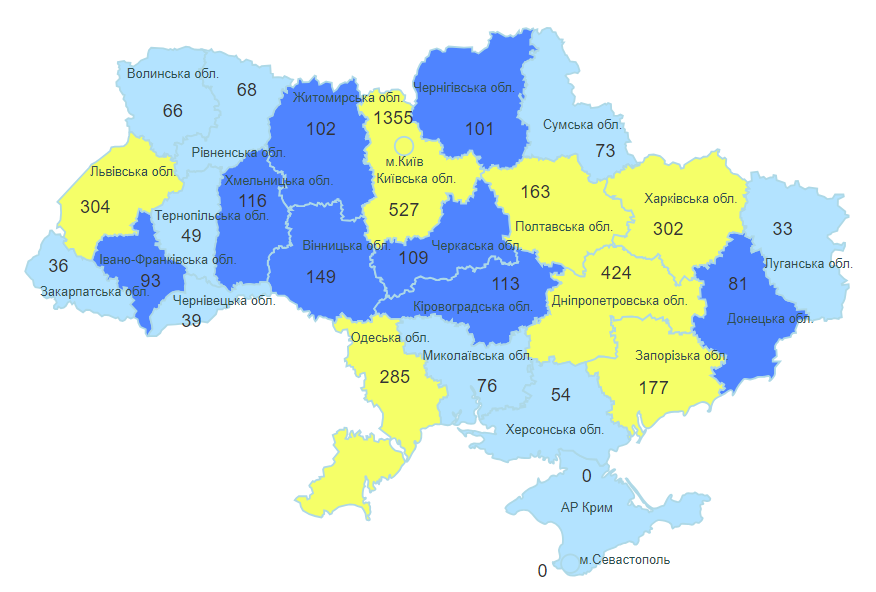 2
Регіони, з яких надійшла найменша кількість
 звернень (<80)
Регіони, з яких надійшла помірна кількість звернень 
(від 80 до 160)
Регіони, з яких надійшла найбільша кількість
звернень (>160)
Звернення від громадян іноземних держав
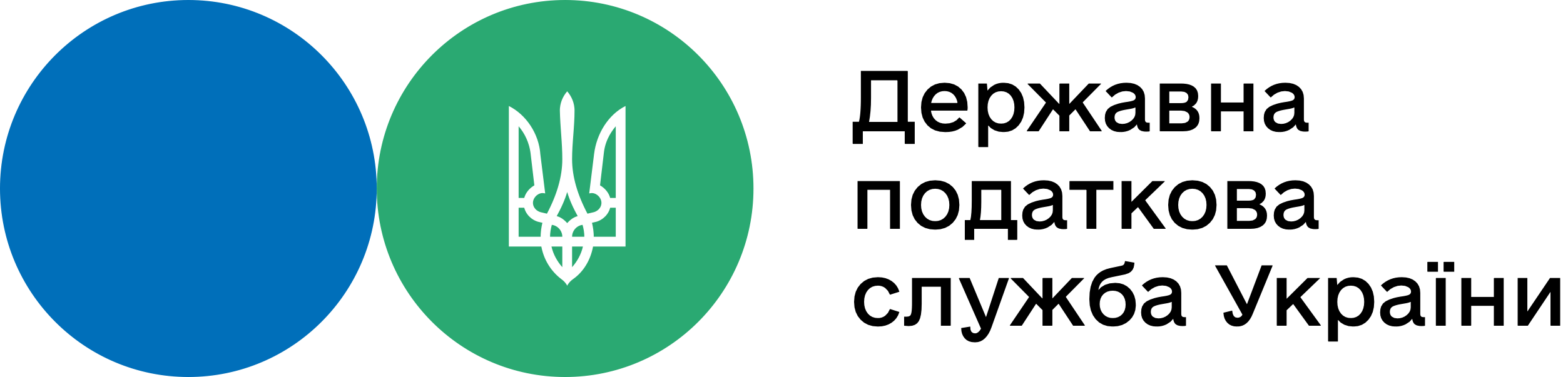 Регіон органу ДПС з  яким пов'язана інформація, що надійшла на сервіс «Пульс»
у січні-грудні 2023 року (всього – 4 897)
у січні-грудні 2022 року (всього – 3 053)
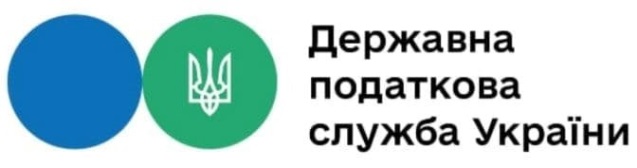 Загальна кількість звернень щодо неправомірних дій та бездіяльності працівників ДПС
на 01.01.2024
Звернення, прийняті на сервіс «Пульс»
Звернення розгляд яких завершено
3035                                                                  4915
( з них за минулі періоди 42)                                                        (з них за минулі періоди 60)
4897
3053
розглянуто в  3-х денний термін 4059 (82,6 %)
розглянуто в  3-х денний термін 2417 (79,6 %)
січень-грудень 2022
січень-грудень 2023
січень-грудень 2023
січень-грудень 2022
У тому числі прийнято анонімних звернень на сервіс «Пульс»
Вирішено питання заявників
4257 (86,6 %)
2709 (89,3 %)
155
315
січень-грудень 2023
січень-грудень 2022
січень-грудень 2023
січень-грудень 2022
Питання заявників не  вирішено
658
326 (10,7 %)
(13,4 %)
січень-грудень 2023
січень-грудень 2022
Середньоденна кількість звернень на сервіс «Пульс»
у тому числі:
інформація заявника не підтвердилася
вимоги заявників суперечать чинному законодавству
19
12
198
396
128
262
січень-грудень 2023
січень-грудень 2022
січень-грудень 2022
січень-грудень 2022
січень-грудень 2023
січень-грудень 2023
Надходження скарг на сервіс «Пульс» у розрізі тематик у порівнянні з аналогічним періодом минулого року 
(за 2022 рік – 3 053, 2023 рік – 4 897)
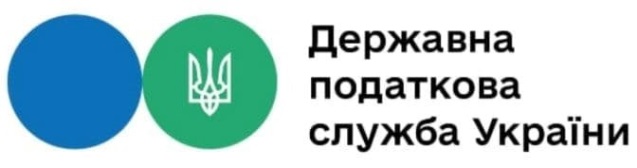 на 01.01.2024
Система електронного 
адміністрування ПДВ
Повідомлення щодо мінімізаціїї   сплати податків
Щодо реєстрації податкових   накладних та звітності                                    в електронному вигляді
Щодо роботи органів ДПС
216 (7,0%)
1 120 (36,7%)
706 (14,4%)
1 157 (37,9%)
1 147 (23,4%)
2 383(48,7%)
288 (9,4%)
125 (2,6%)
2022 рік
2023 рік
2022 рік
2022 рік
2023 рік
2023 рік
2022 рік
2023 рік
Щодо корупційних дій
Щодо роботи ЦОП
Щодо перевірки СГ
Система електронного 
адміністрування реалізації пального
20 (0,7%)
78 (1,6%)
47 (0,9%)
76 (2,5%)
110 (3,6)
66 (2,2%)
242 (4,9%)
169 (3,5%)
2022 рік
2022 рік
2022 рік
2023 рік
2023 рік
2023 рік
2023 рік
2022 рік